UN PASSO ALLA VOLTA
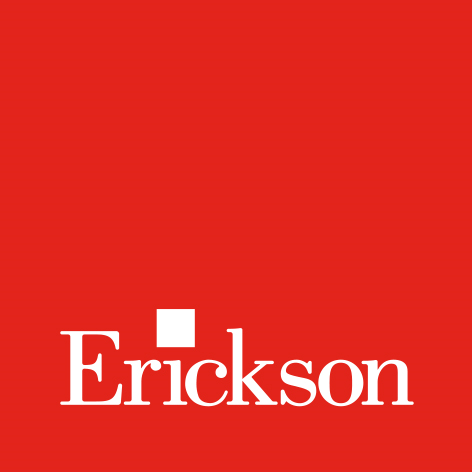 Problemi
UN PASSO ALLA VOLTA
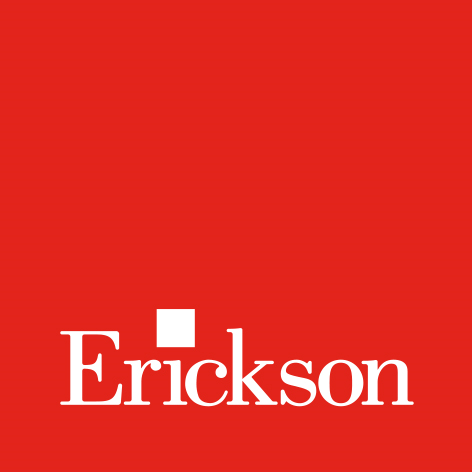 Problemi: PASSO 1
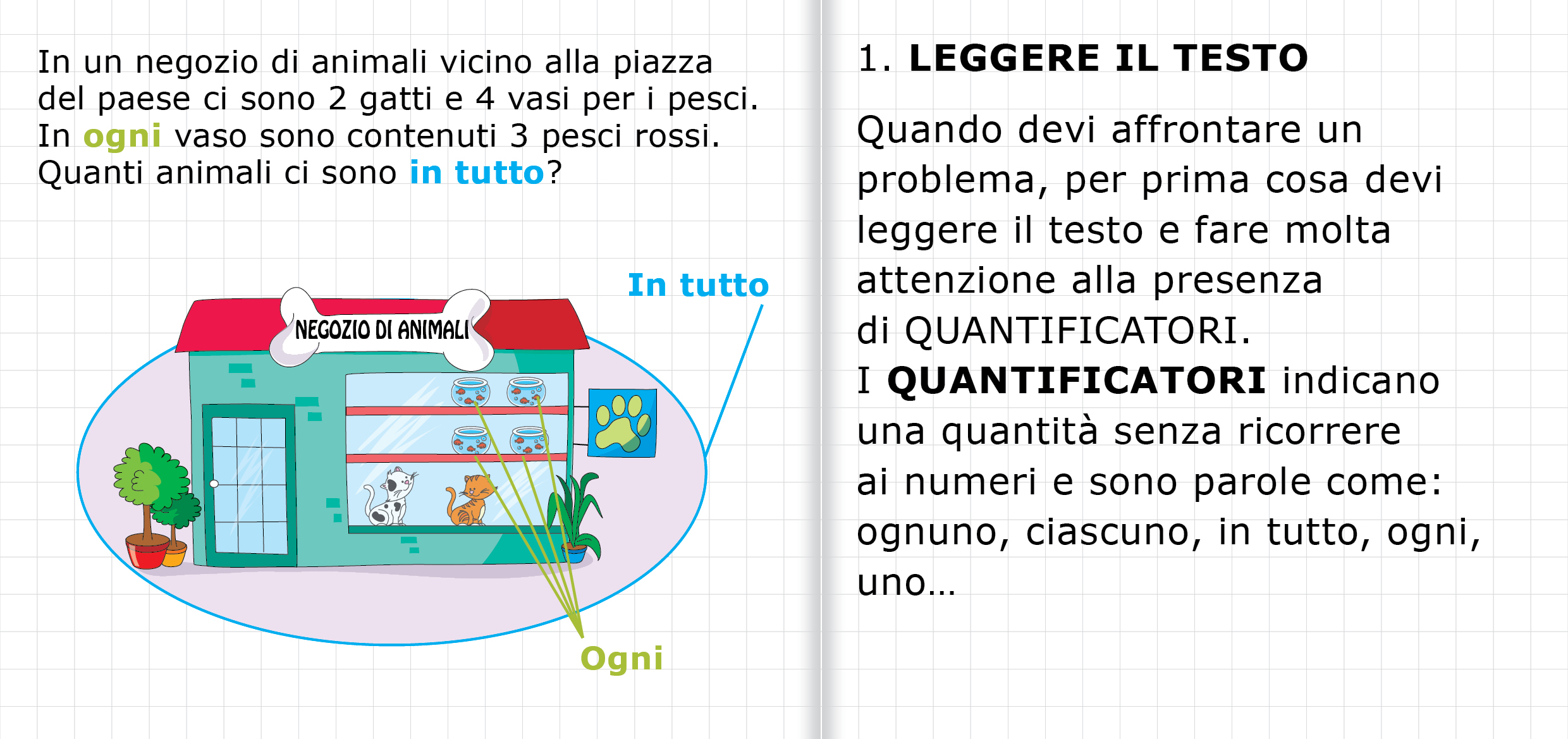 UN PASSO ALLA VOLTA
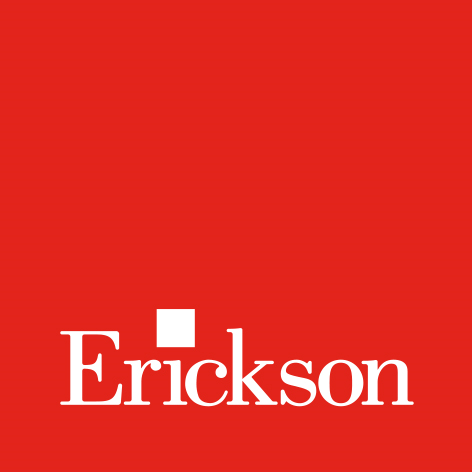 Problemi: PASSO 2
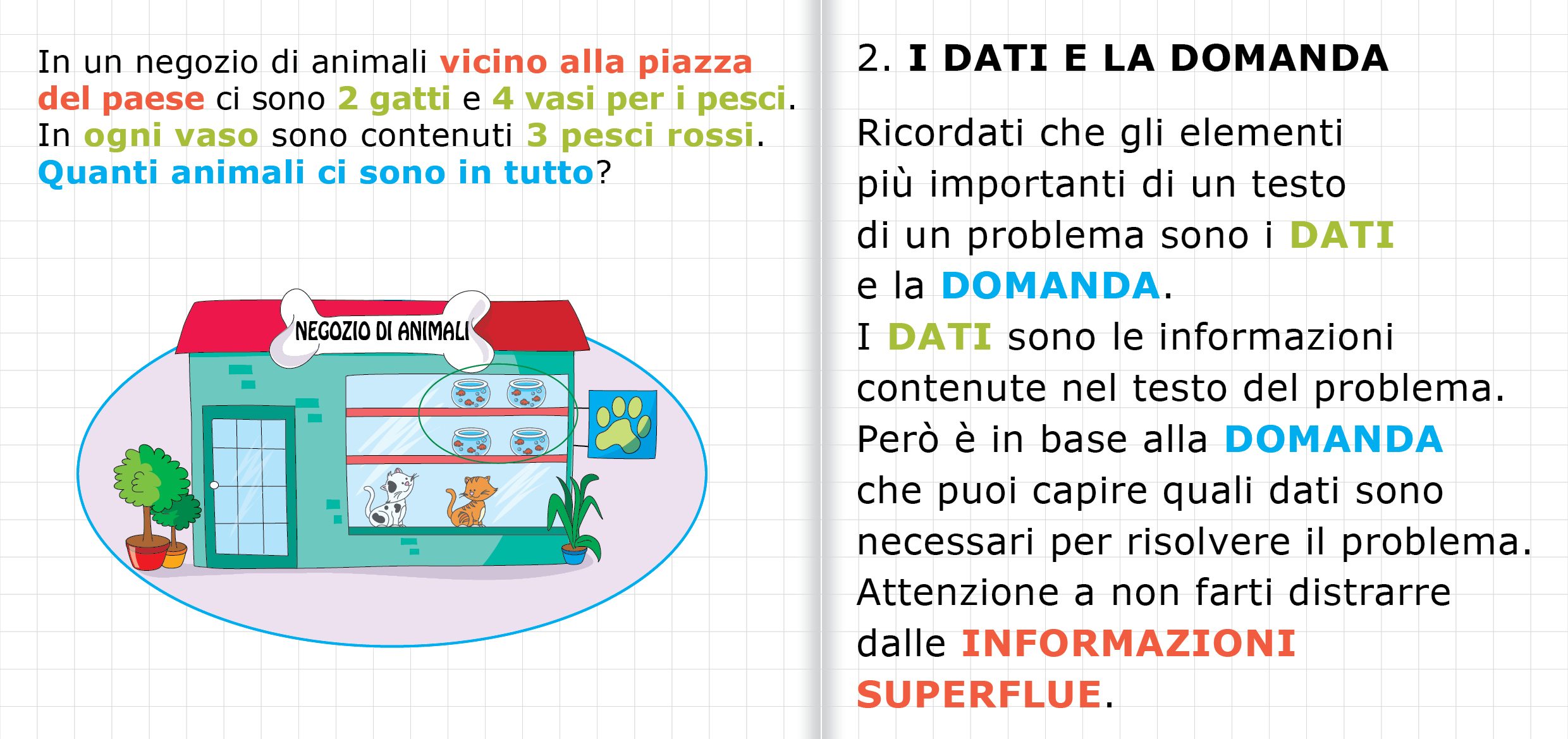 UN PASSO ALLA VOLTA
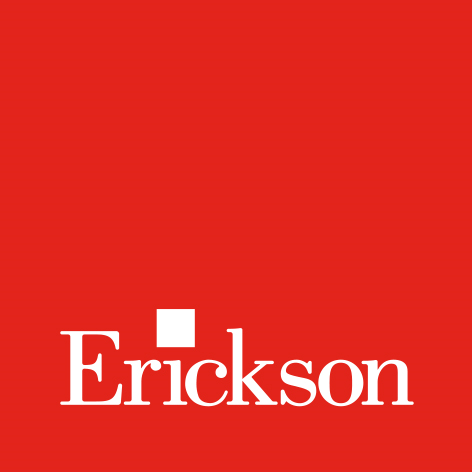 Problemi: PASSO 3
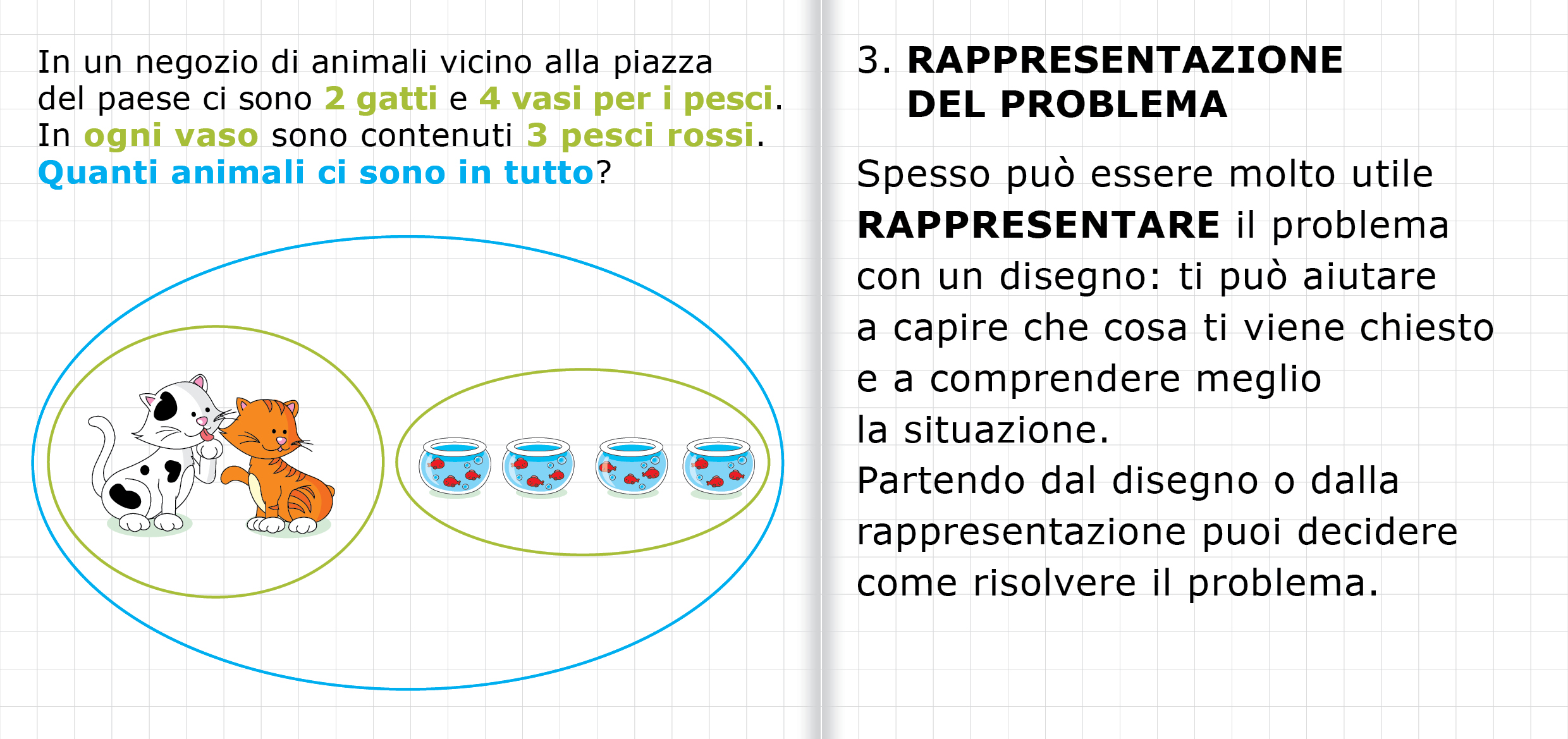 UN PASSO ALLA VOLTA
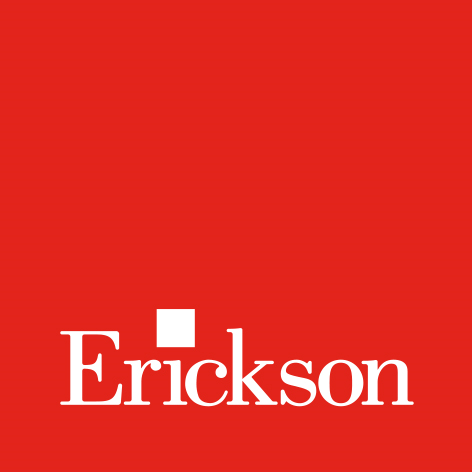 Problemi: PASSO 4
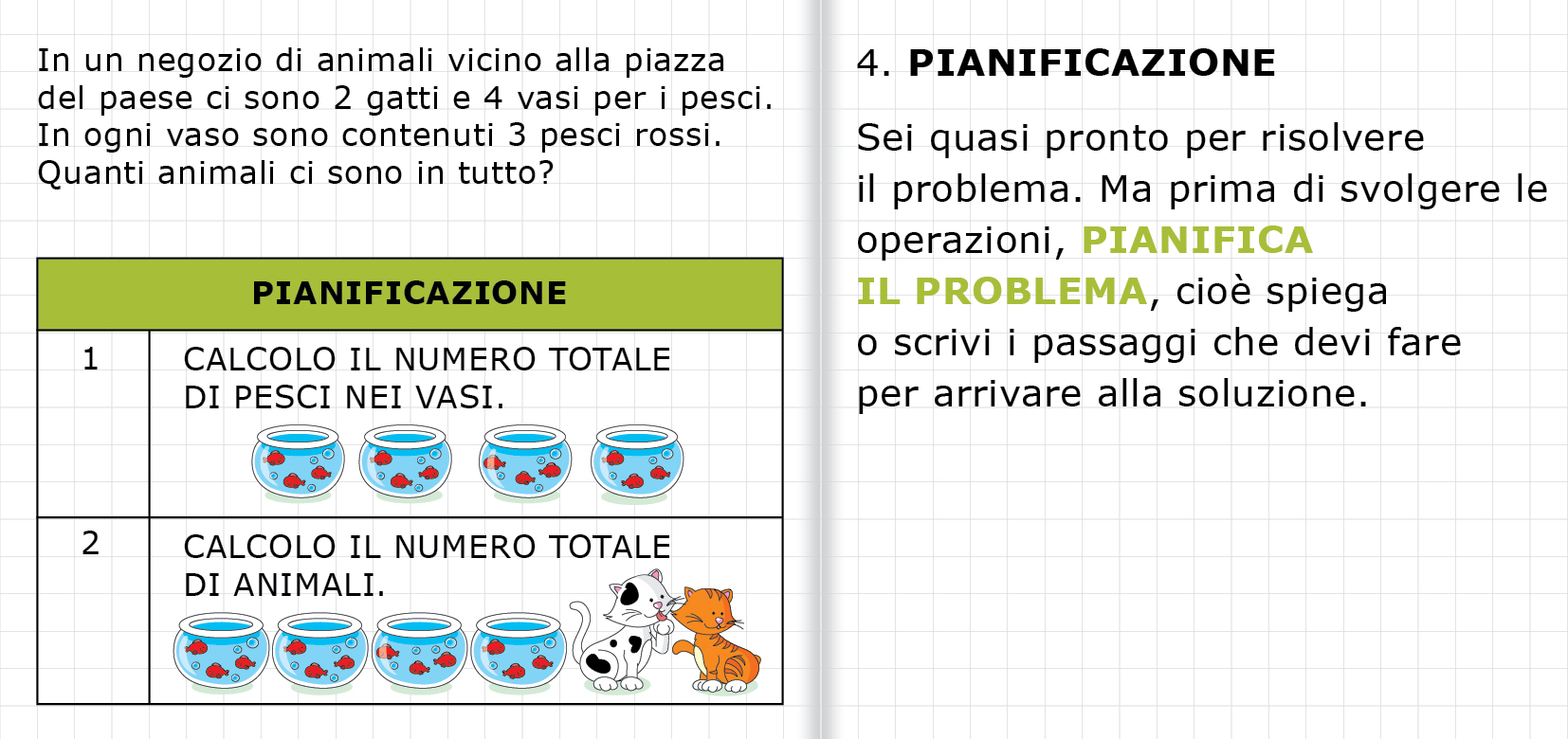 UN PASSO ALLA VOLTA
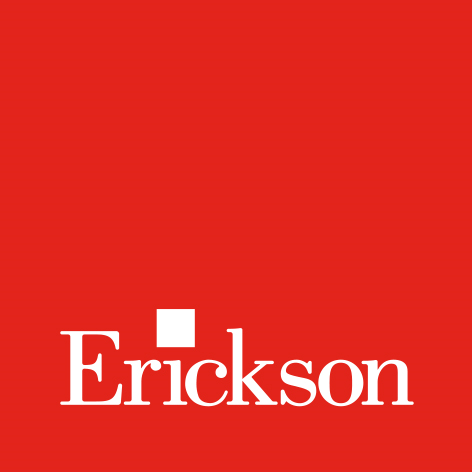 Problemi: PASSO 5
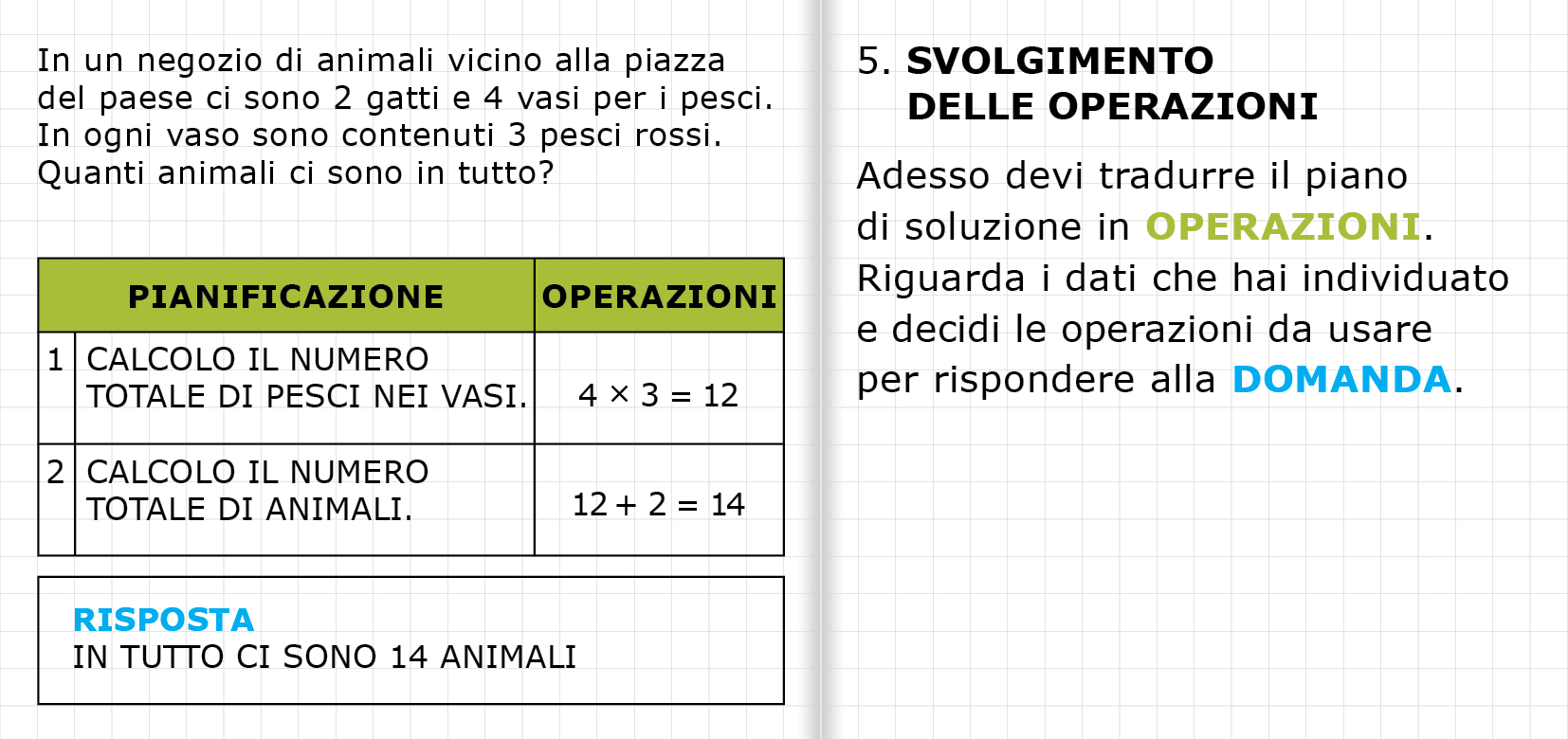